The impact on care and support during the covid-19 pandemic: data analysis update
TLAP Insight Group (TIG) members – and wider organisations – submitted details of research and data gathering which explored the impact of Covid-19 and Care Act Easements on the lives of people who access care and support. 
This was analysed as part of a rapid evidence review against TIG priorities.
The purpose of this presentation is to update TIG members on: 
status of available research
any gaps in research data;
share headlines from a rapid analysis of the available findings; and
stimulate discussion around the next steps.
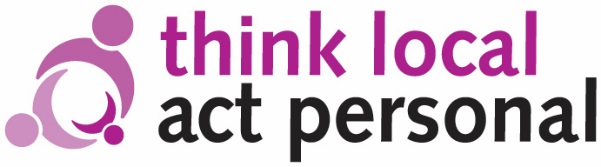 Overview of data
The following four tables summarise the data which was raised with TIG and the focus of each strand
Rows highlighted in blue denote research which has been submitted to the team (10 out of 22 potential research areas)
This table will be updated as more information becomes available or is withdrawn from the analysis
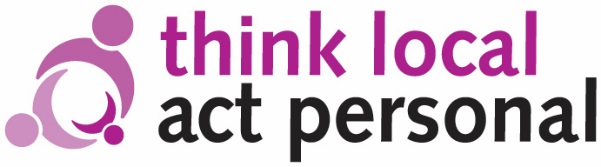 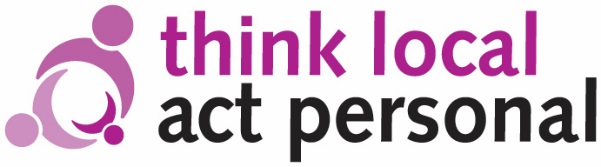 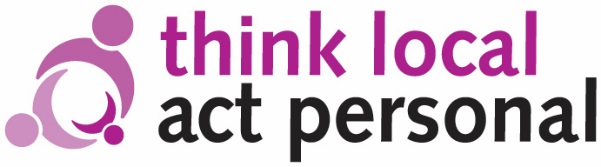 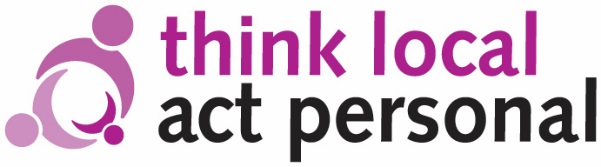 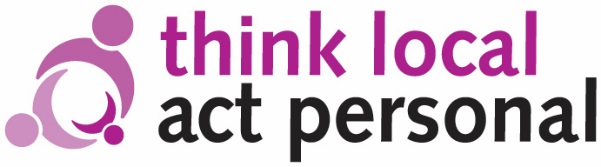 Data limitations
Data gathering took place across different cohorts (including areas of the provider workforce) and includes feedback on a national and local scale
There were methodological issues around gathering data on the impact of CAE on people accessing care and support. 
Only two organisations disaggregated findings according to CAE areas
When research did cross-reference data against CAE, the attribution of change was questionable 
There were some examples of good practice/vignettes but these tended to be anecdotal rather than captured through systematic qualitative research, suggesting an opportunity for future research
The fast pace of change throughout the pandemic meant the research offered a snap-shot of what happened at that time, meaning that needs will have potentially changed since the data was collected
This means that the majority of the research so far talks to the early impact of Covid-19 (priority 2)
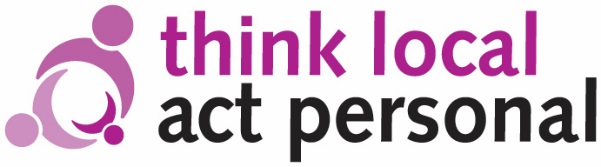 Findings: Impact of covid-19
Early research work pointed to the general confusion and anxiety of the early stage of the pandemic. 
Loneliness and isolation of social distancing and the impact on mental health, both general anxiety and more significant mental health conditions
Financial pressures as a result of extra cost to households, particularly in food and bills 
Practical issues around food shopping both online and in shops
Increase in health anxiety and reluctance to follow up health concerns or problems in accessing prescriptions and medicine
Changes to the street-scape to accommodate social distancing and access concerns for visually impaired people
Overarching challenge around communications, both locally and nationally
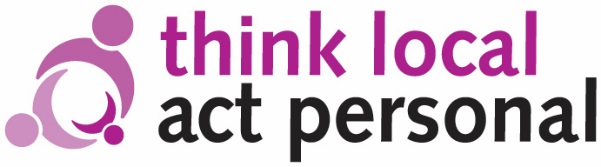 Findings: impacts on care and support
The research revealed specific impact of Covid-19 on availability and access to care and support 
Concerns around PPE and testing at all levels of care and support, including PPE for DP holders with PAs and the wider workforce and testing in care homes 
Cancellations of respite and day services adding to increased pressures, particularly on Shared Lives cohort and carers 
Some examples of changes to care packages including changes to eligibility, reduced care packages and cancelled support, although there is mixed picture at a local level
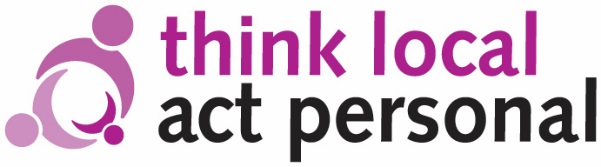 Findings: Impacts facing specific groups
The research raised concerns facing specific groups
Care home residents, visitors and staff, particularly in terms of stress and mental health
Vulnerable and disadvantaged groups, impacted by reduced mental health care and support 
BAME groups, specifically individuals who felt isolated or frightened given the lack of information about how they might be disproportionately impacted by Covid-19 and those affected by reduced mental health provision/advocacy support 
Individuals experiencing digital exclusion e.g. ability and access to technology
Carers who picked up extra responsibilities and themselves lost trusted and valued support 
DP holders, guidance (and issues with managing PAs) and changes in support arrangements as a result of: shielding; services being stopped; or having the DP removed, reduced or restricted
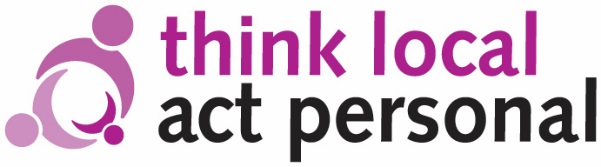 Findings: Building a legacy
The third TIG priority sought to identify good practice or learning which might be drawn upon to help build a legacy for future care and support.  Opportunities included:
Build on aspects of flexible and agile working including digital models of provision
Shared Lives as a model which adapted to the crisis, particularly in terms of finding meaningful activities, supporting each other to stay connected 
Potential of personalisation to be at the forefront of future delivery particularly in terms of future partnership working for mental health providers
Pockets of good practice around co-production to build upon for future learning 
Support to shape future communications and advice around a potential second Covid-19 wave and the application of easements 
Build upon the informal networks of Mutual Aid groups and neighbourhood support in the community which emerged during Covid-19 
In conclusion, the research paints a vivid but partial picture of the impact of Covid-19. More research is required a) to fill the gaps, particularly around the impact of CAE and community support and b) keep a live picture of needs as lockdown relaxes.
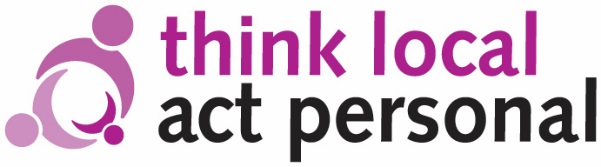 Next steps: reporting
Feedback on what is available by when to feed into the analysis
Update the report and circulate
Comments or questions now, or contact directly after the meeting
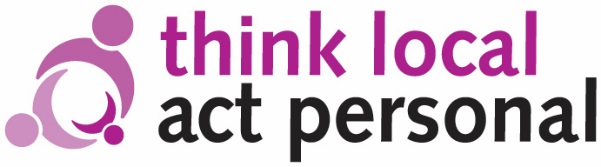 Next steps: Discussion
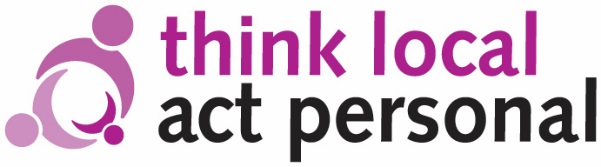